HAT: Washington’s Farewell Address
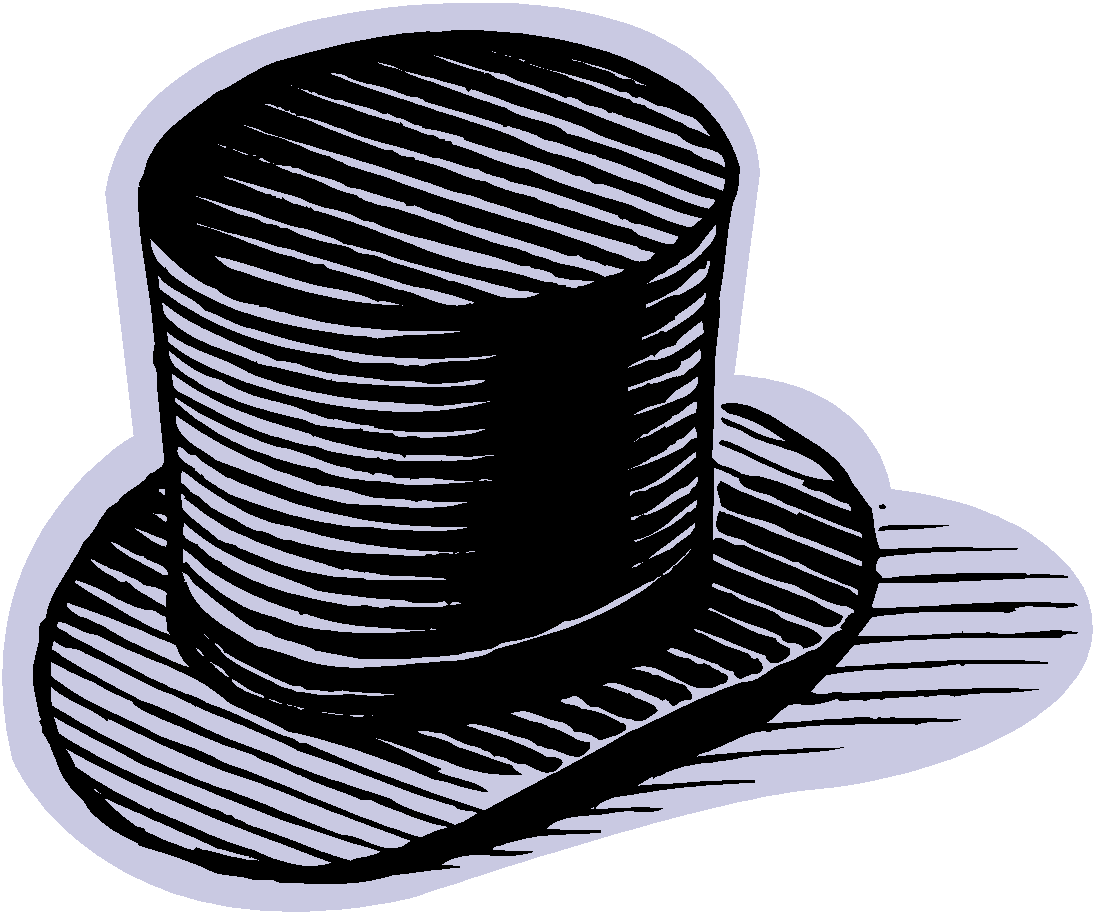 Many wanted George Washington to continue as president for a 3rd term but he was ready to be done. He was tired and wanted to set the precedent that power should not be grasped in this nation. He made a speech leaving advice to the country that is still surprisingly relevant today. Selections from the speech are below.
MTT
Interact
On Unity
It is of infinite importance that you unify as one nation, indivisible, cherishing a patriotic attachment that is immovable. Preserve your nation, make her your top priority, watch for her preservation with a jealous anxiety. Jump to defend her, even at the first suspicion of foul play. Whether by birth, or by choice you have to be Americans before all else. The very name American must arouse patriotism more than any other name or group. You are all, for the most part, similar in religion and culture, and you have the same goals. 

On Morality
Now, religion and morality are vital here, and it’s silly to say that patriotism could ever be more important than these. Politicians, as well as the common man, need to be pious and respectful. An entire book could not list all the ways that being a good politician is tied to being moral and religious. Be cautious to believe the notion that we can be moral without religion. Whatever may be conceded philosophically, reason and experience both forbid us to expect that national morality can prevail in exclusion of religious principle.

On Politicians
It is important that politicians, entrusted with their office, respect freedom by confining themselves to their respective office, never encroaching upon the constitutional sphere of another department. There’s this tendency to let all the power shift into one office, which inevitably creates tyranny (just look at human nature and how much we love power). Don't welcome change, just for the sake of change, without knowing full well what that change actually means.

On Foreign Alliances
It’ll help a lot if you can avoid permanent rivalries and permanent alliances. Constantly being enemies with a particular country makes you reactive, and can even lead you to war when you really don’t need to, it makes you a slave to them, anxious for any kind of feedback, good or ill. A nation under these influences may impel its government to war based on passion which good reason would reject. Likewise, a passionate alliance with another nation produces all kinds of problems. Sympathy for a favorite nation creates an illusion of common interests which may not actually exist and invite into one the enemies of the other.

On Education
Promote knowledge and institutions of its distribution (schools) as a high priority. Because the government will only be as smart as the average person.
Interacts
Connect – 
Make connections within the reading to your own life and to the world.
Ask yourself:
-How does this relate to me?
-How does this relate to other parts of the text?
-How does this relate to the world?
Question -
Question both the ideas in and your own understanding of a text.
Ask yourself:
-What is the author saying here?
-What is the purpose of this section/word?
-What do I agree/disagree with?
Visual Response – 
Visualize what the author is saying and draw an illustration in the margin. 
Ask yourself:
-What does this look like?
-How can I draw this concept/idea?
-What symbol best represents this idea?
!  interesting
=  Reminds me of
+  important
MTT Icons:
?  I don’t get it
: ) Like
: ( Don’t like
[Speaker Notes: Paraphrased for readability by Joshua Frazier
http://www.nibleycitycouncil.com/farewell_address_today.html]
Washington said we “have to be Americans before all else” in order to preserve this nation. Do you agree with him? Explain.





Washington said we can’t have “national morality” without “religious principles.” Do you agree with him? Explain.






President Obama argued that people should vote for him because he’d bring “hope and change.” Why might Washington have had a problem with that reason?







According to Washington why shouldn’t we have permanent alliances and rivalries with foreign countries?







Washington said that government can only ever be as smart as its people so education is very important. Do you agree with him? Explain






In America today few people are patriotic, less people attend church than ever, we constantly ask for change, we have multiple permanent alliances and education is frequently undervalued. Do you think the country would better today if we had followed more of Washington’s advice? Explain.